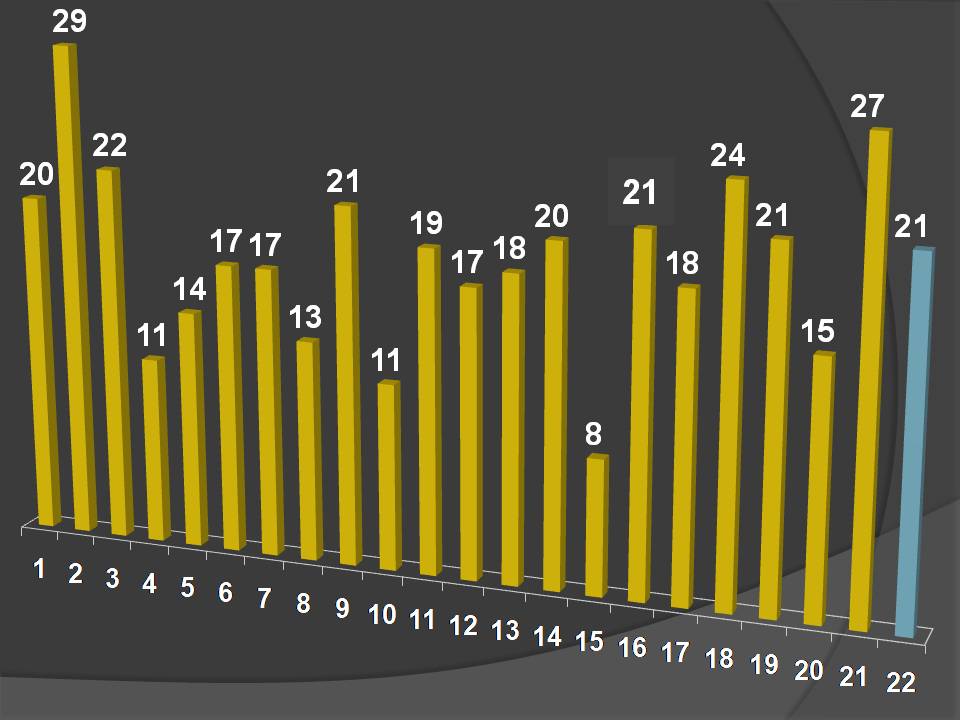 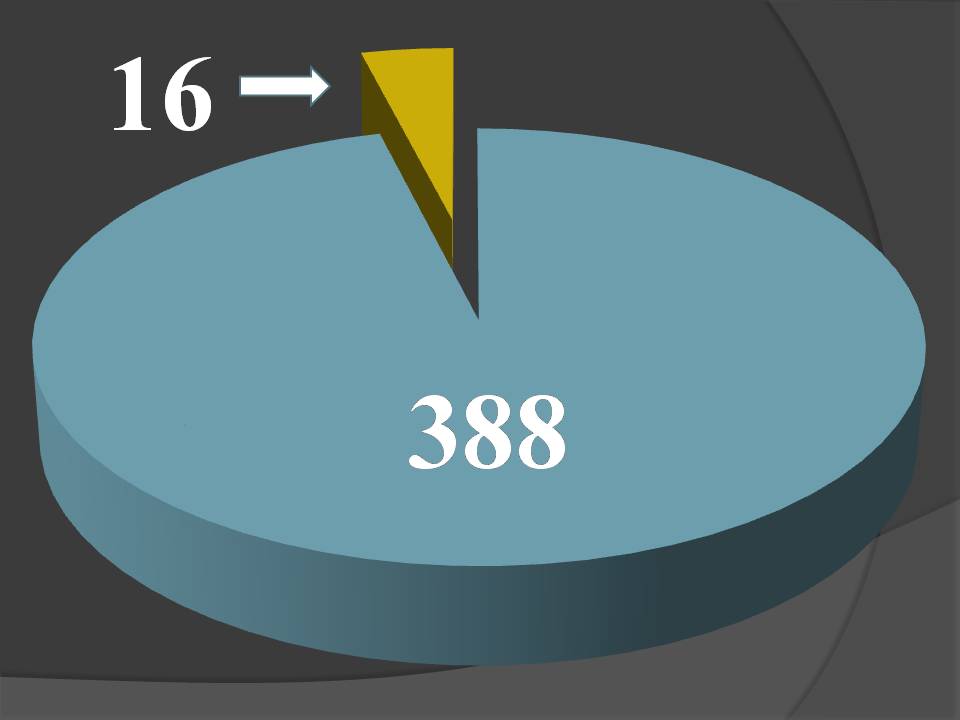 Apocalipse 22.1-5
¹ Então o anjo me mostrou o rio da água da vida, brilhante como cristal, que sai do trono de Deus e do Cordeiro.
² No meio da praça da cidade, e de um e de outro lado do rio, está a árvore da vida, que produz doze frutos, dando o seu fruto de mês em mês. E as folhas da árvore são para a cura dos povos.
Apocalipse 22.1-5
³ Nunca mais haverá qualquer maldição. Nela estará o trono de Deus e do Cordeiro. Os seus servos o adorarão,
⁴ contemplarão a sua face, e na sua testa terão gravado o nome dele.
Apocalipse 22.1-5
⁵ Então já não haverá noite, e não precisarão de luz de lamparina, nem da luz do sol, porque o Senhor Deus brilhará sobre eles, e reinarão para todo o sempre.
Apocalipse 22.1-5
¹ Então o anjo ...
Apocalipse 22.1-5
¹ Então o anjo me mostrou o rio da água da vida, brilhante como cristal, ...
Apocalipse 22.1-5
¹ Então o anjo me mostrou o rio da água da vida, brilhante como cristal, que sai do trono de Deus e do Cordeiro.
Apocalipse 22.1-5
² No meio da praça da cidade, ...
Apocalipse 22.1-5
² No meio da praça da cidade, e de um e de outro lado do rio, ...
Apocalipse 22.1-5
² No meio da praça da cidade, e de um e de outro lado do rio, está a árvore da vida, ...
Apocalipse 22.1-5
² No meio da praça da cidade, e de um e de outro lado do rio, está a árvore da vida, que produz doze frutos, dando o seu fruto de mês em mês. ...
Apocalipse 22.1-5
² No meio da praça da cidade, e de um e de outro lado do rio, está a árvore da vida, que produz doze frutos, dando o seu fruto de mês em mês. E as folhas da árvore são para a cura dos povos.
Apocalipse 22.1-5
³ Nunca mais haverá qualquer maldição. ...
Apocalipse 22.1-5
³ Nunca mais haverá qualquer maldição. Nela estará o trono de Deus e do Cordeiro. ...
Apocalipse 22.1-5
³ Nunca mais haverá qualquer maldição. Nela estará o trono de Deus e do Cordeiro. Os seus servos o adorarão,
Apocalipse 22.1-5
⁴ contemplarão a sua face, ...
Apocalipse 22.1-5
⁴ contemplarão a sua face, e na sua testa terão gravado o nome dele.
Apocalipse 22.1-5
⁵ Então já não haverá noite, e não precisarão de luz de lamparina, nem da luz do sol, ...
Apocalipse 22.1-5
⁵ Então já não haverá noite, e não precisarão de luz de lamparina, nem da luz do sol, porque o Senhor Deus brilhará sobre eles, ...
Apocalipse 22.1-5
⁵ Então já não haverá noite, e não precisarão de luz de lamparina, nem da luz do sol, porque o Senhor Deus brilhará sobre eles, e reinarão para todo o sempre.